Effective Leadership Strategies for Adult Education, Noncredit and CTEMayra E. Cruz, CTE Leadership CommitteeDr. Elizabeth Walker, Noncredit & Basic Skills CommitteeMay 1, 2021 9-10 am
[Speaker Notes: Welcome and Introductions
Participants to post on the chat their name, college and role

Description: As a CTE and Non-Credit professional you have many challenges on your campus, region, district or even in your career. Often you can feel isolated and have no one to confide in to solve some critical and even controversial issues. Sometimes you want to advance in CTE or Non-Credit issues but cannot see the way forward.  After the session you will walk away with practical leadership and problem-solving tips and tricks, both in general and for your current issues.]
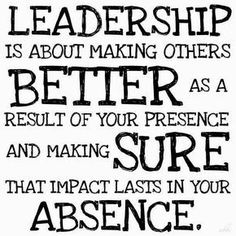 2
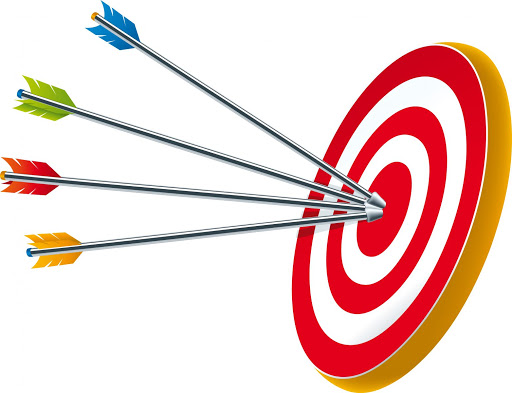 Participants will…
Learn WHY advance Noncredit Education & CTE
 
Discuss systemic inequities in Noncredit and CTE

Discuss and learn practical leadership to advance CTE and Noncredit locally
3
Noncredit & CTE Leadership Poll
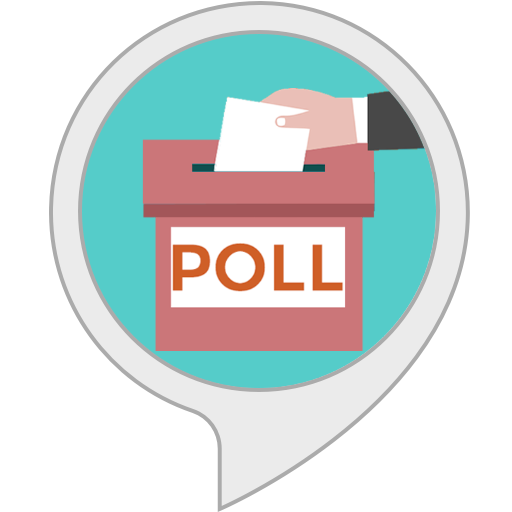 4
[Speaker Notes: Create a poll
Title: Noncredit & CTE Leadership
Question: What structures or activities are an integral part of the campus and your local academic senate work to advance Noncredit & CTE.?  
Poll options: Select all that apply- 
senate standing or adhoc committee
agendize regularly at senate meetings
college advisory committee
robust marketing  strategies
clear communication with students 
integrated with guided pathways]
The Context: The Students We Serve
5
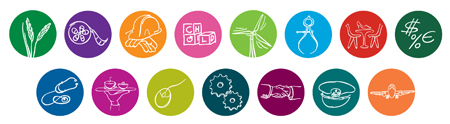 Student who Completed a Noncredit CTE or Workforce Preparation Course
62%
In 2019 - 2020, this number is among all students enrolled in noncredit on a CTE TOP code or a workforce preparation course, the proportion who completed a noncredit career education or workforce preparation course or had 48 or more contact hours in noncredit career education course(s) or workforce preparation course(s) in the selected year.
6
1 out of 2 students are in enrolled in one  CTE/Non-Credit Course
Demographic of the CTE student body in 2018 – 2019:
1,008,212 out of the 2 million students who are enrolled in community colleges
7
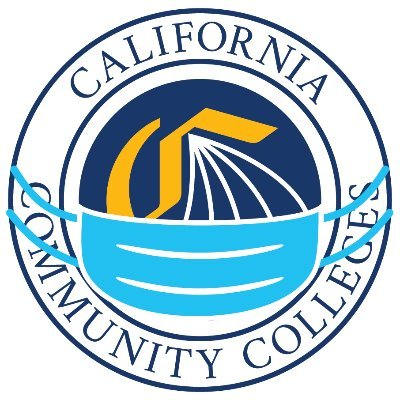 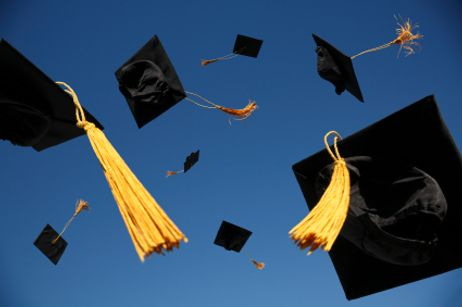 The Mission
The California Community Colleges is committed to remaining the backbone of higher education in the state and the leading provider of career and workforce training in the country by keeping up with the changing needs of California and residents like you.
The California Master Plan (1960)
The California Community Colleges have as their primary mission providing academic and vocational instruction for older and younger students through the first two years of undergraduate education (lower division). 
In addition to this primary mission, the Community Colleges are authorized to provide: 
remedial instruction, 
English as a Second Language courses, 
adult noncredit instruction, 
community service courses, and 
workforce training services.
8
Noncredit & CTE Programs
Then, Why are the Programs Overlooked?
9
[Speaker Notes: Activity:
(5 min) in Google doc with the question below for participants to answer.
What programs are more valued at the Community College?
(5 min) to review responses

Google doc link:
https://docs.google.com/document/d/1DhXsYvBYO7e7Sn4BeHW-elumPHkF77tPFLb7_GU1kiA/edit?usp=sharing]
Why Noncredit Now
Role played in Guided Pathways

Noncredit to Credit to certificates/degrees
10
Why CTE is Key to California’s Future
It provides students of all ages with the academic and technical skills, knowledge and training necessary to succeed in future careers and to become lifelong learners.
11
Structural Racism in Noncredit
How programs are structured

Lack of integration with campus

Isolated programs

Becoming more equity minded

Representation in participatory governance or other committees
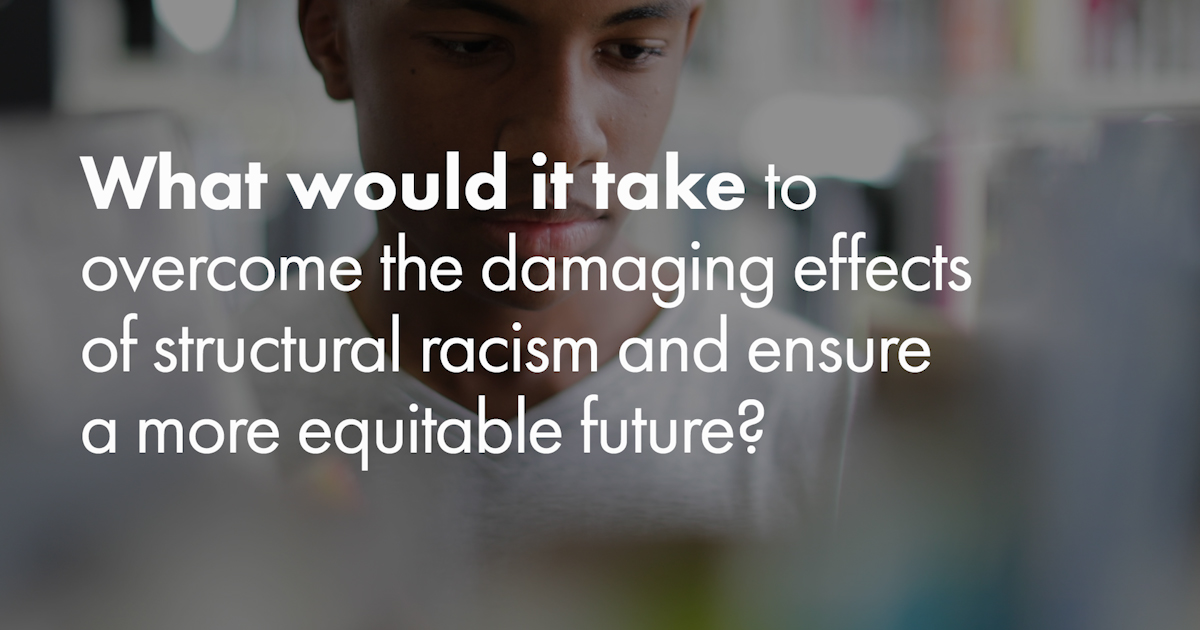 12
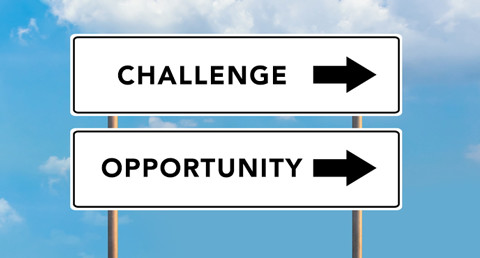 Challenges in  CTE
CTE Faculty diversification
Engagement of CTE faculty in all participatory governance and in ASCCC
Expediate local curriculum processes
Redesigning curriculum with a focus on equity and antiracism 
Innovations and opportunities
Work-based learning
Competency Based Education
Credit for Prior Learning
Short certificates
13
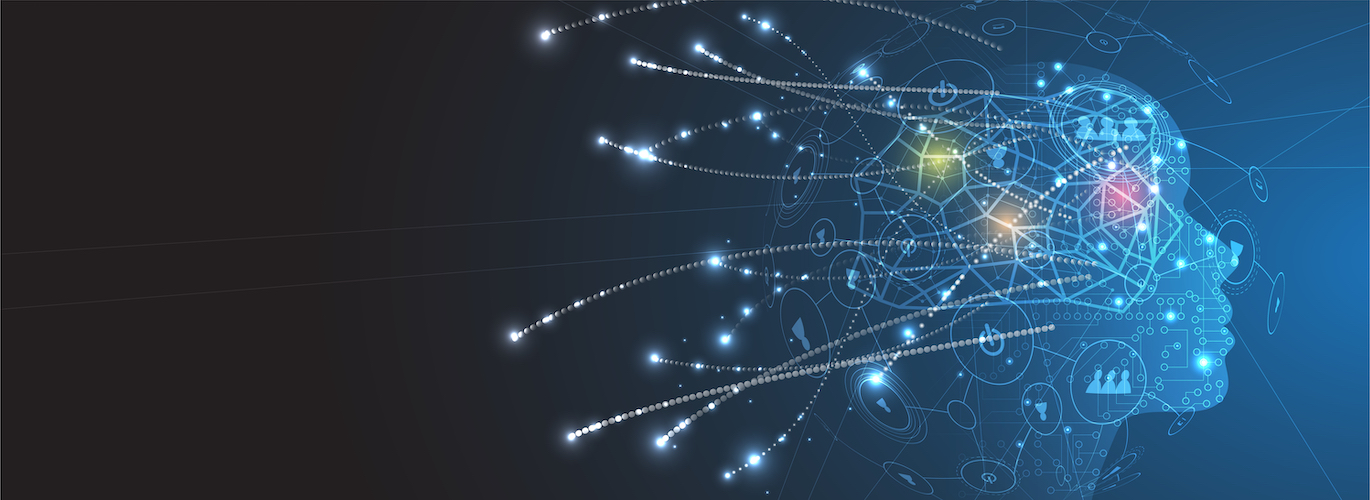 Activity
Rise Up:
Share effective leadership strategies in Noncredit & CTE
14
[Speaker Notes: Jamboard/Padlet (sharing)
Title: Effective leadership strategies in Adult Education, Noncredit and CTE at your college/district
https://jamboard.google.com/d/1I4P7C0nb93Wdio-qFMgf2gkhFKlTLgAYV2dw1ZAzH34/edit?usp=sharing 
Participants post effective practices at the campus.]
Practical Leadership Ideas
Solicit Noncredit & CTE diverse faculty representation

Engage Noncredit and CTE part-time faculty

Let your voice be heard by reviewing Academic 
Senate agendas, minutes, and attending meetings

Attend local Academic Senate leadership activities
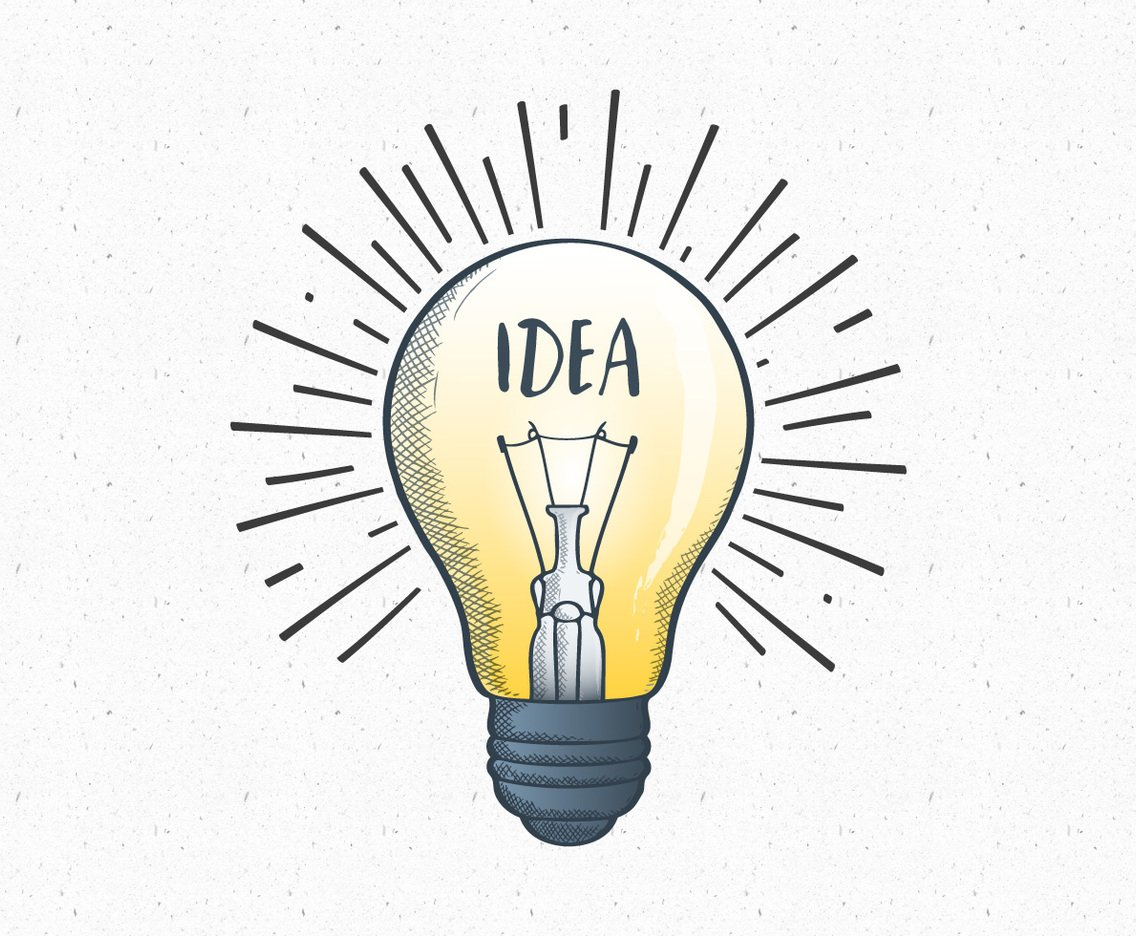 15
[Speaker Notes: Participants are encouraged to post other suggestions on the Pathable CHAT]
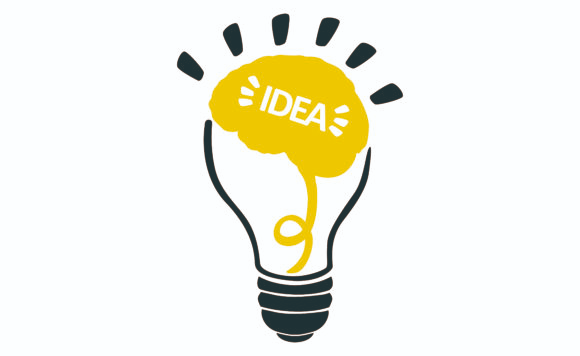 Practical Leadership Ideas
Join committees 

Compensation for Noncredit and CTE faculty part-time 
faculty for serving in committees
16
[Speaker Notes: Participants are encouraged to post other suggestions on the Pathable CHAT]
17
Resources
ASCCC Local Senates Handbook (2020 Revision)
https://indd.adobe.com/view/7f4e2df0-a2c8-42cd-8a88-bb92cfc68ed3

CCCCO Cal-PASS Plus
https://www.calpassplus.org/LaunchBoard/Student-Success-Metrics.aspx
18
[Speaker Notes: Dr. Walker (1 minute)]
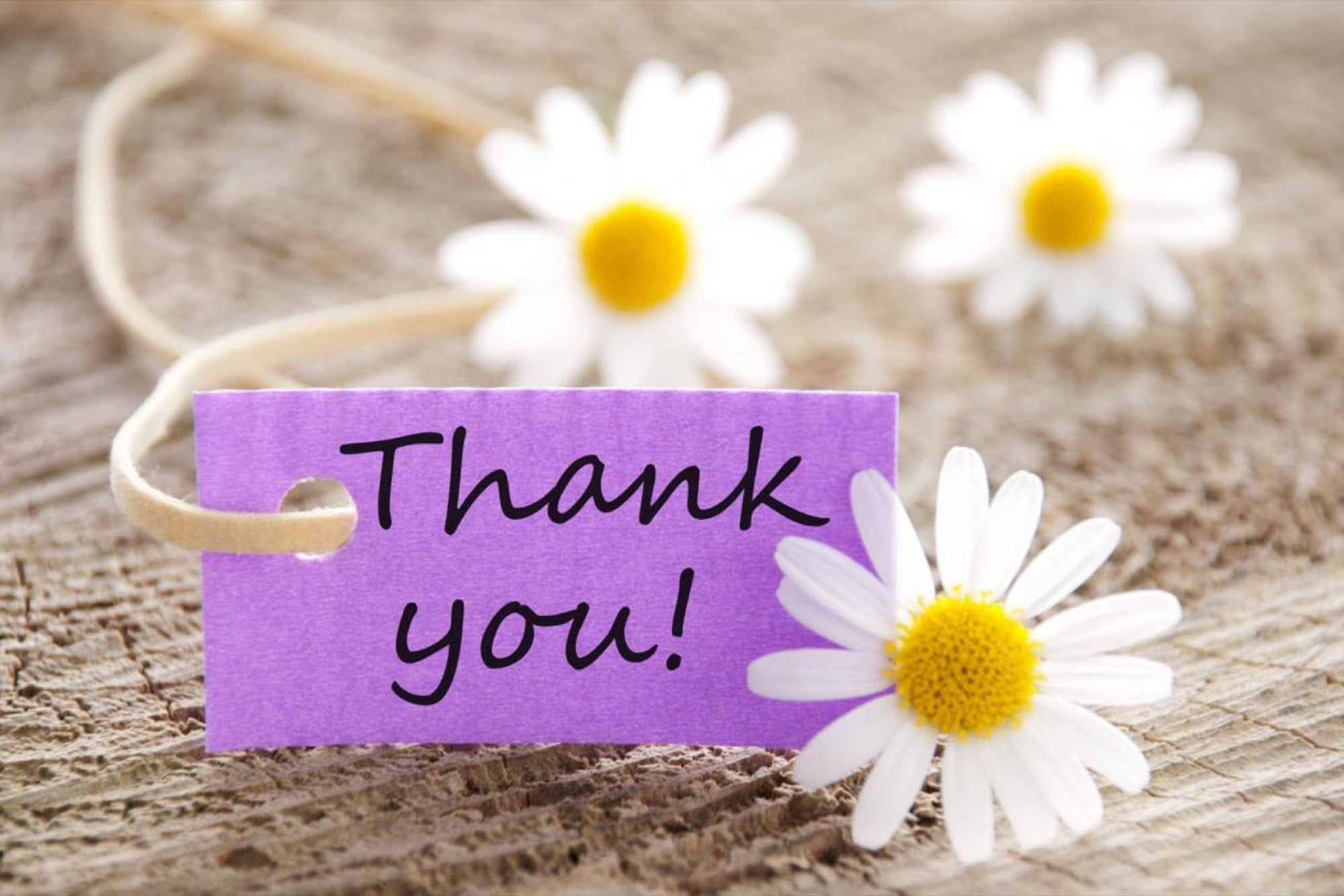 info@asccc.org

Mayra E. Cruz cruzmayra@deanza.edu
Dr. Elizabeth Walker ewalker@riohondo.edu
19
[Speaker Notes: Dr. Walker (1min)]